The Greater Cincinnati Hazmat Unit
About us
Operations
Response Services
Administrative Consultation
The on-call duty officer will call the incident commander at the number given to the communications center upon receipt of call.
 *Be sure to give a good call back number *
The duty officer will provide information such as if a clean up contractor is needed, advice on clean up, reassurance on what your doing, contact with a chemist or EPA on scene coordinator.
Administrative Response
A duty officer responds to the scene and provides expertise in mitigation. A chemist or other specialty personnel may be called upon.
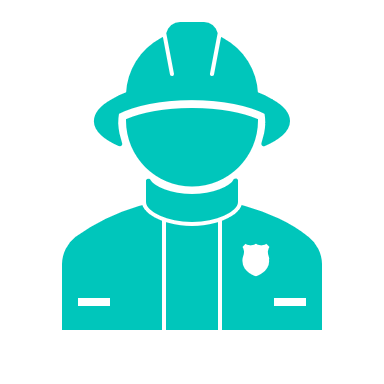 A response that includes a duty officer, chemists, technicians and apparatus. 
Duty Officer
Truck/Trailer Combo 
8-10 Technicians/Support Personnel 
Analytical Response Unit 
1-2 Chemists and Analytical Staff
Full Team Response
Dispatch
The unit is dispatched through Hamilton County Communications Center 513-825-2280
Please request to speak with a Duty Officer from Greater Cincinnati Hazmat (if you use wording: Cincinnati Hazmat or Hamilton County Hazmat there will be a delay!)
The Unit must be requested by the Police/Fire Department Incident Commander
A staging location for our personnel to meet and set up
Many of our personnel arrive in pov’s
A fire ground we can talk to units 
Assistance with setting up Decon line upon arrival on scene and water
We will provide a Decon Leader and equipment
Any information pertaining to release/spill- placard, color, plume, smells, where its located, etc	
We may ask for a picture to be sent via text or email if possible
What we need from the requesting agency
Resources
What information can you relay to the duty officer?
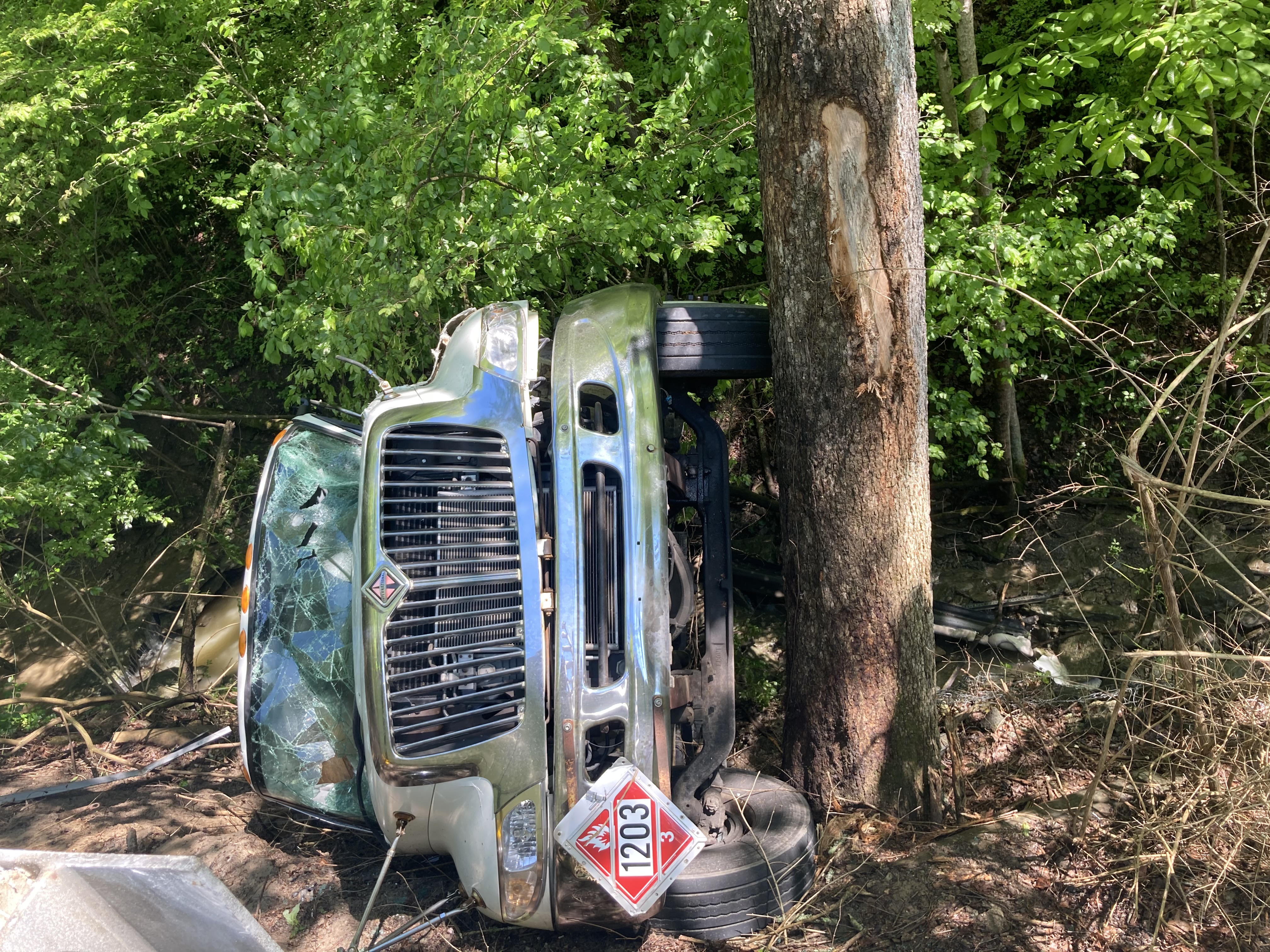 Decon
The process of removing or neutralizing contaminants that have accumulated on personnel or equipment.

The process of removing hazardous materials to prevent the spread of contaminants beyond a specific area and reduce the level of contamination to levels that are no longer harmful

Is performed when a victim, responder, animal, or equipment leaves the hot zone
Setting up a Decon Corridor
Decon Line
Examples of Equipment Items for Decon
Plastic Sheeting
Lowes/Home Depot 
Decon Solution
Dawn 
Rinse Water
Long and short handled brushes
Toilet or Car Wash Brush
Stools
Tape
Gloves - Nitrile
Water Spray Units
Cones
Tarps/Drop Cloths
Buckets
5 gallon – Home Depot or Lowes
Hazardous Substances (HS) and Extremely Hazardous Substances (EHS)
Who is required to submit an annual chemical inventory report?
A facility with “Hazardous Substances” (“HS” means it has an SDS document)
If they have more than 10,000 lbs. on hand
A facility with “Extremely Hazardous Substances” (“EHS” are defined by the EPA) 
If they have more than 500 lbs. on hand (or less depending on the chemical)
Reporting Facilities in Hamilton County
650 facilities are reporting to the LEPC each year
325 have chemicals defined as EHS (Extremely Hazardous Substances)
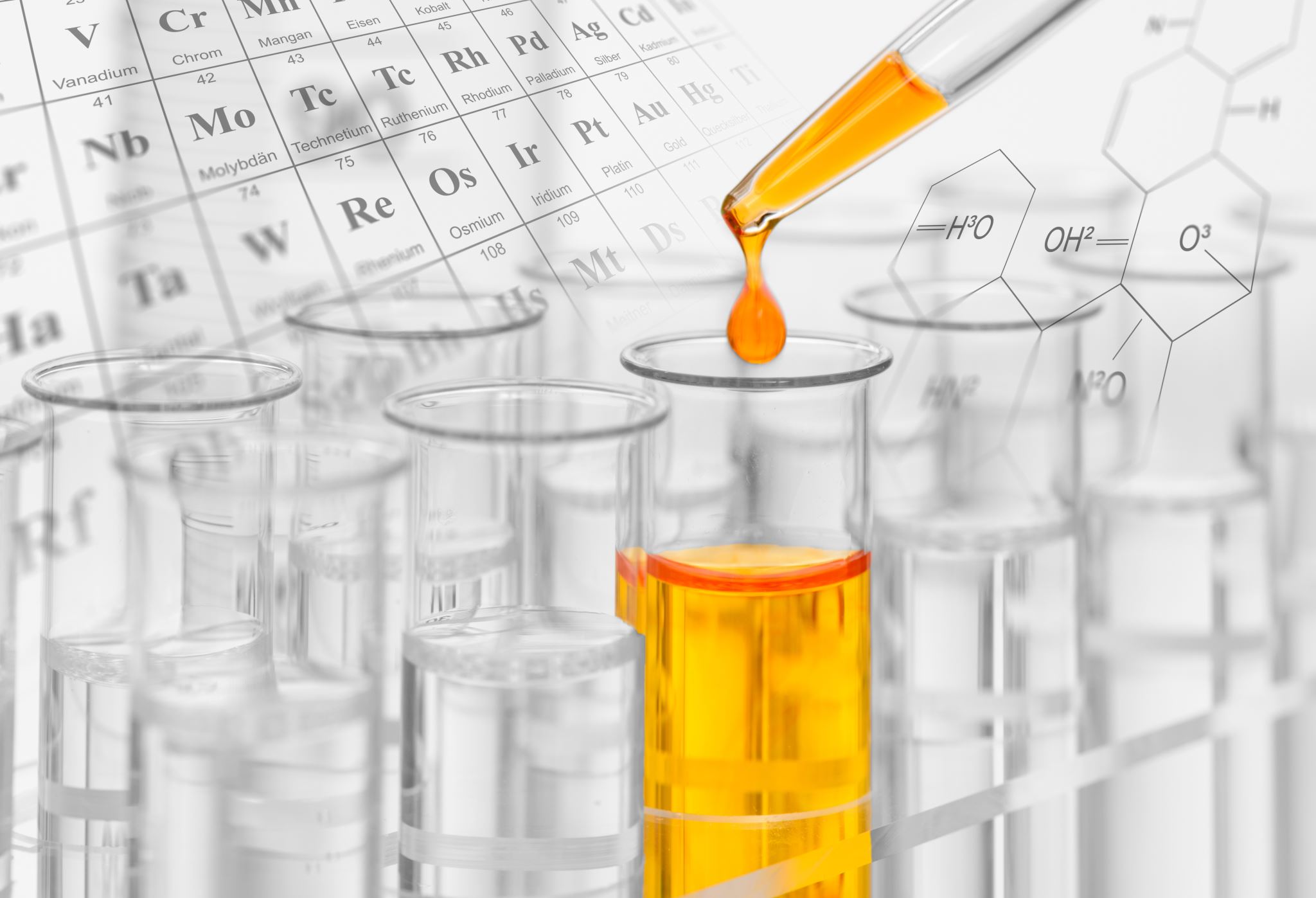 What chemicals are in the area?
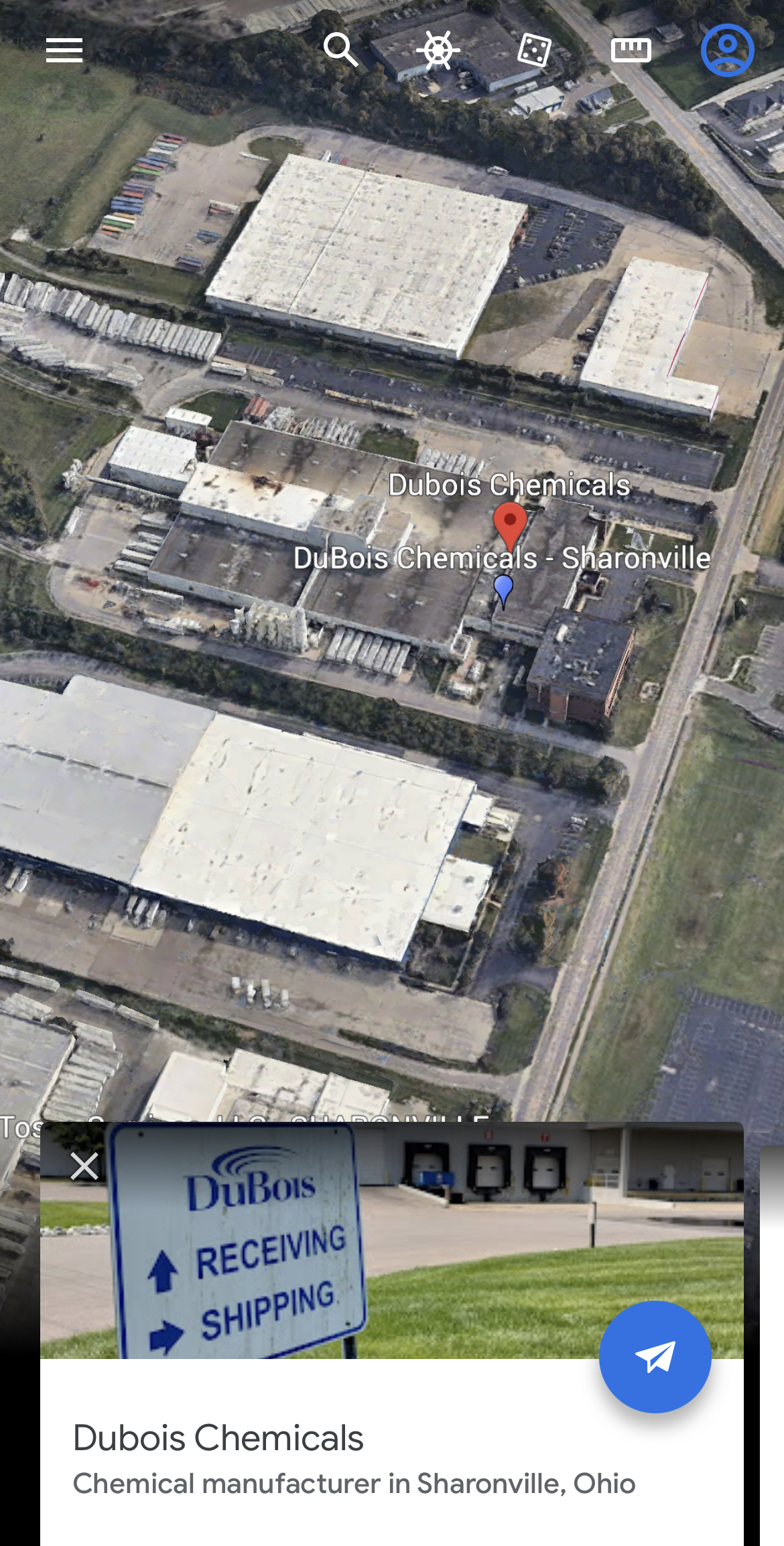 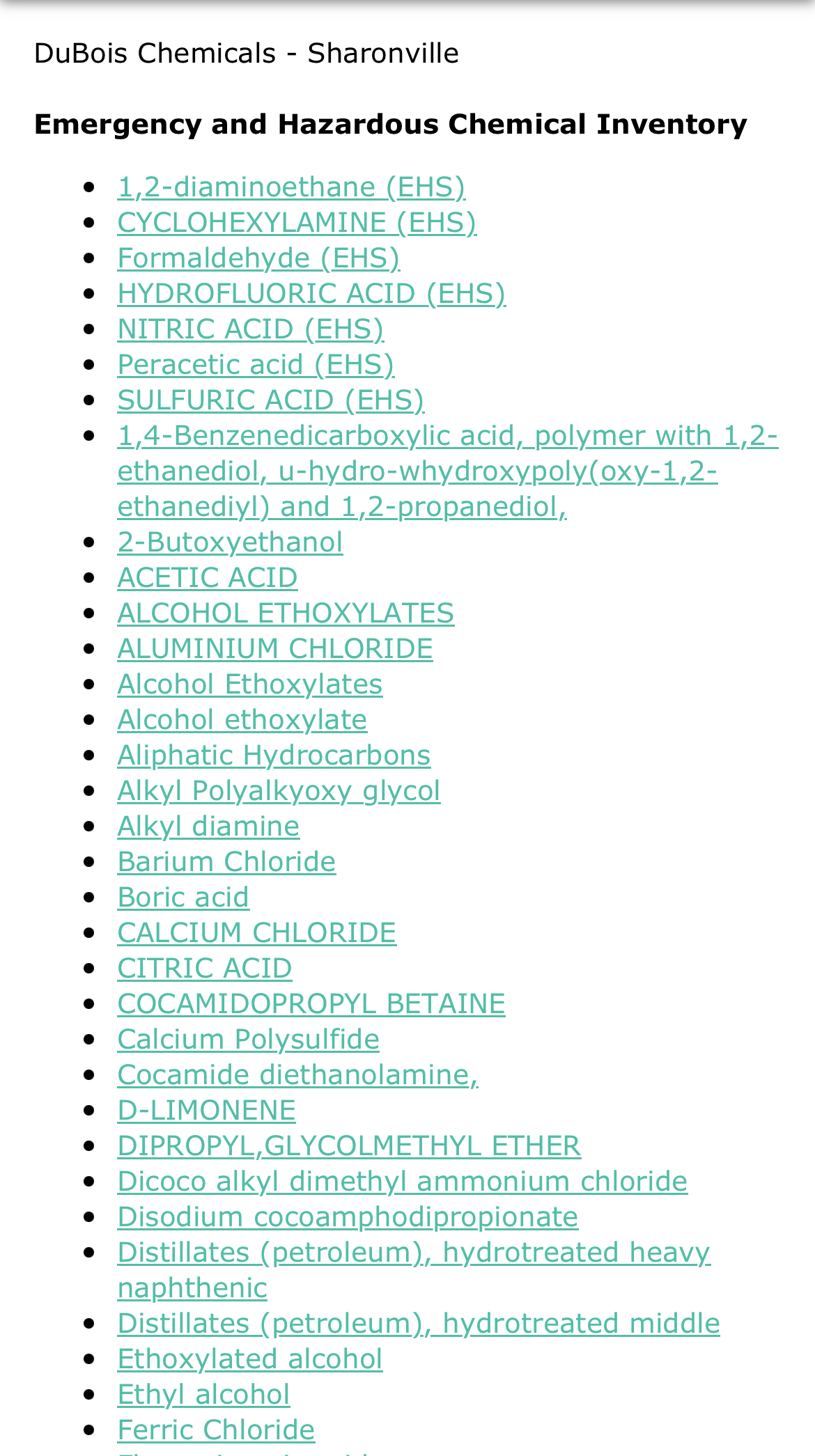 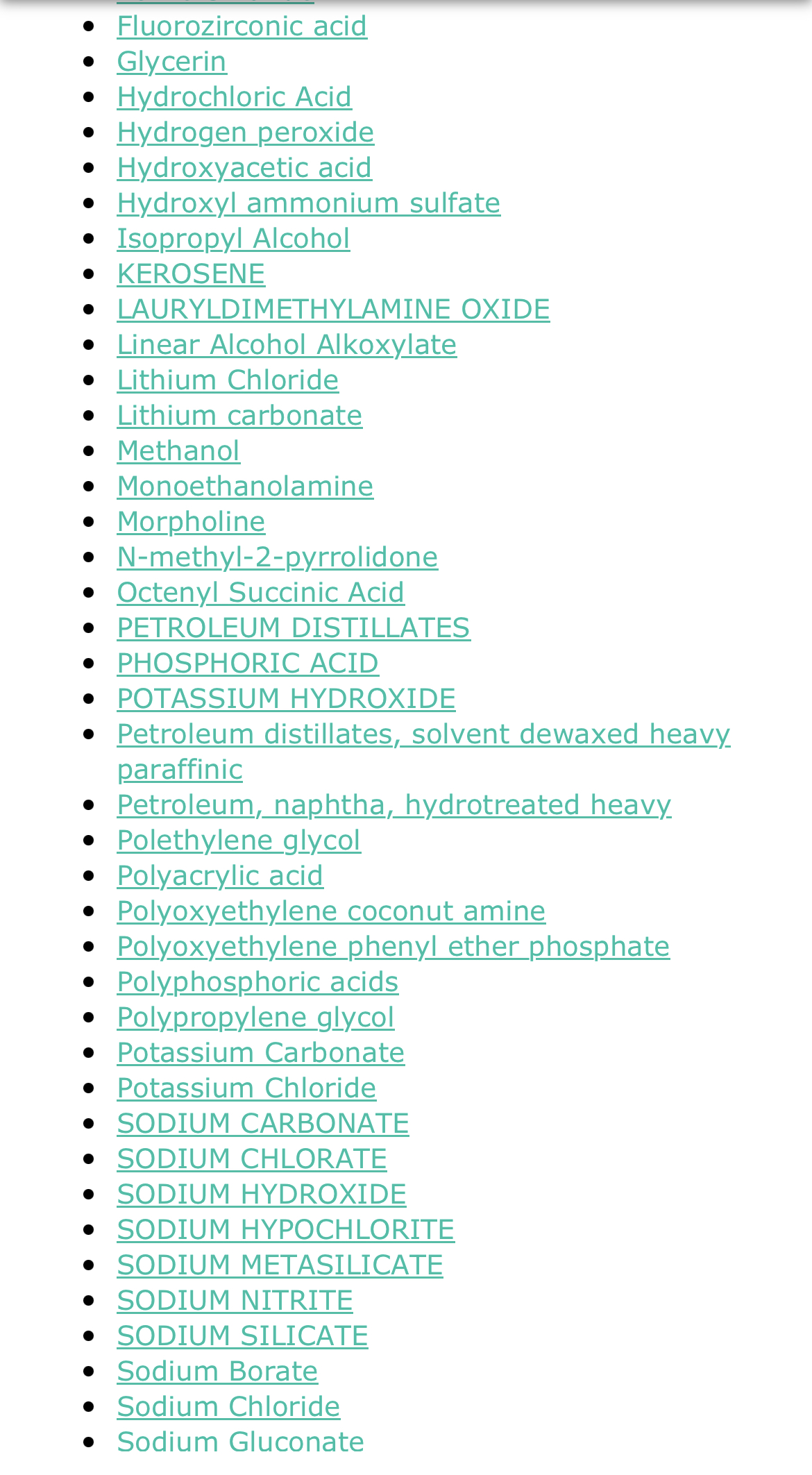 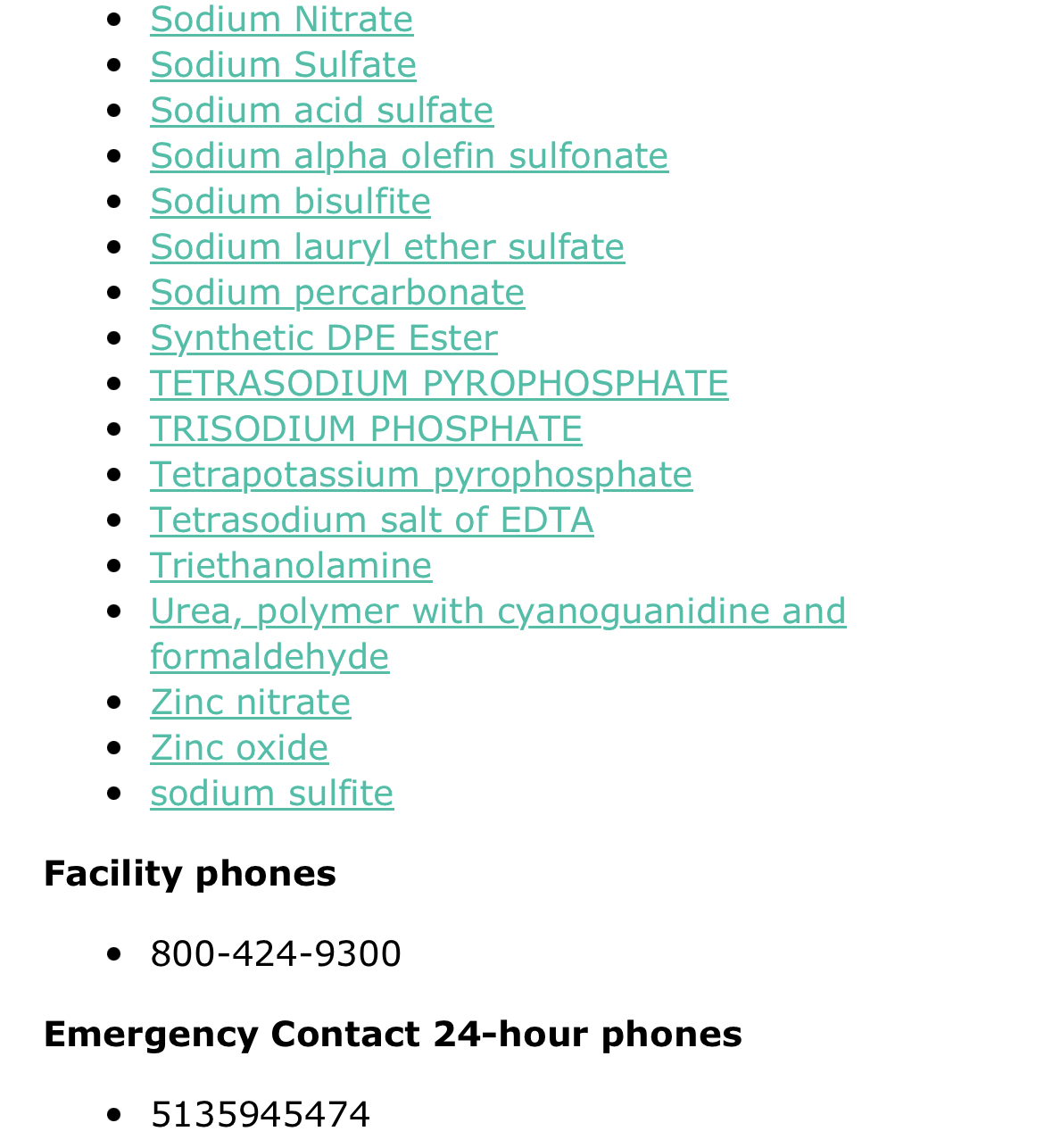 DuBois Chemicals3630 E Kemper Rd
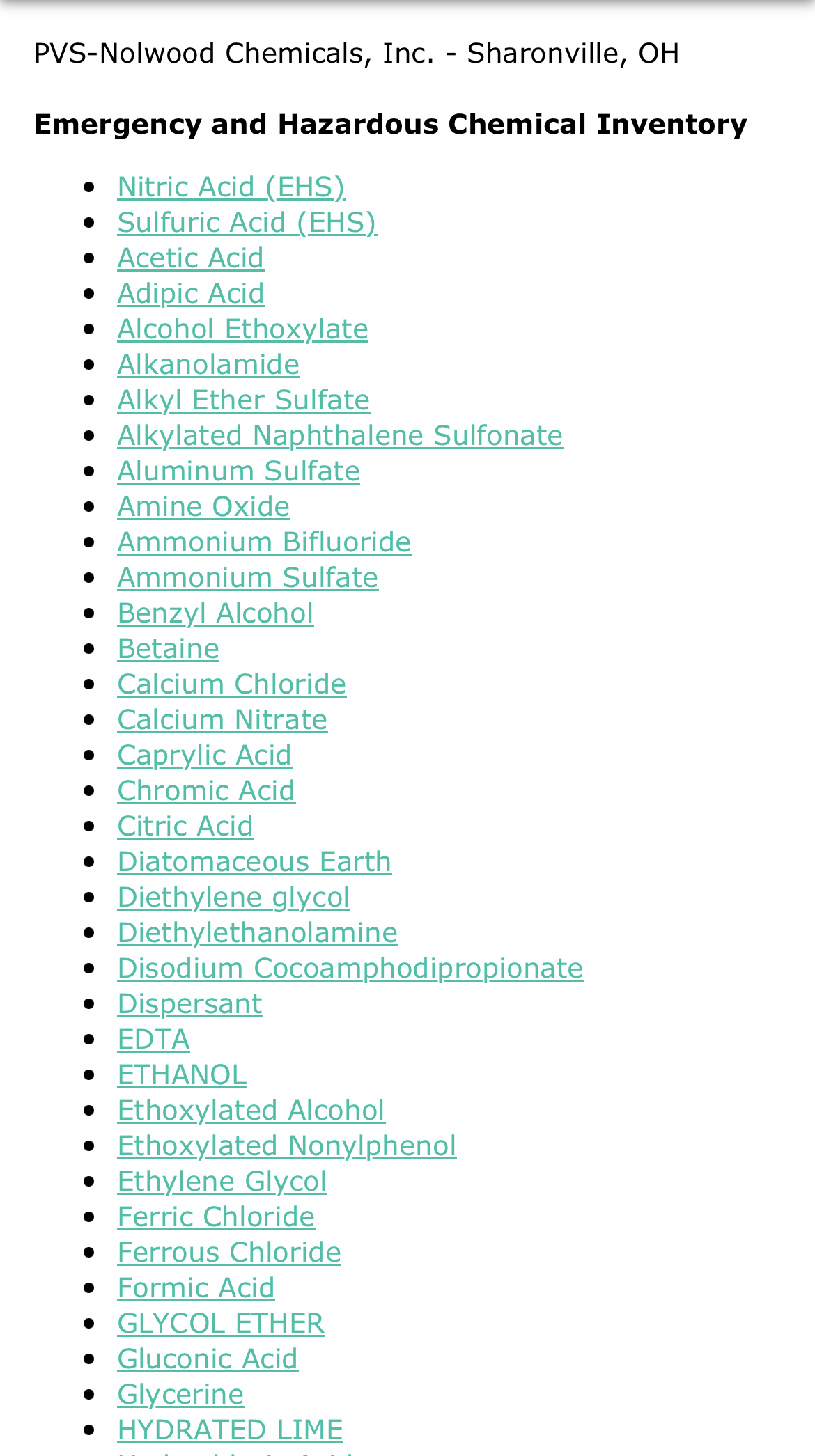 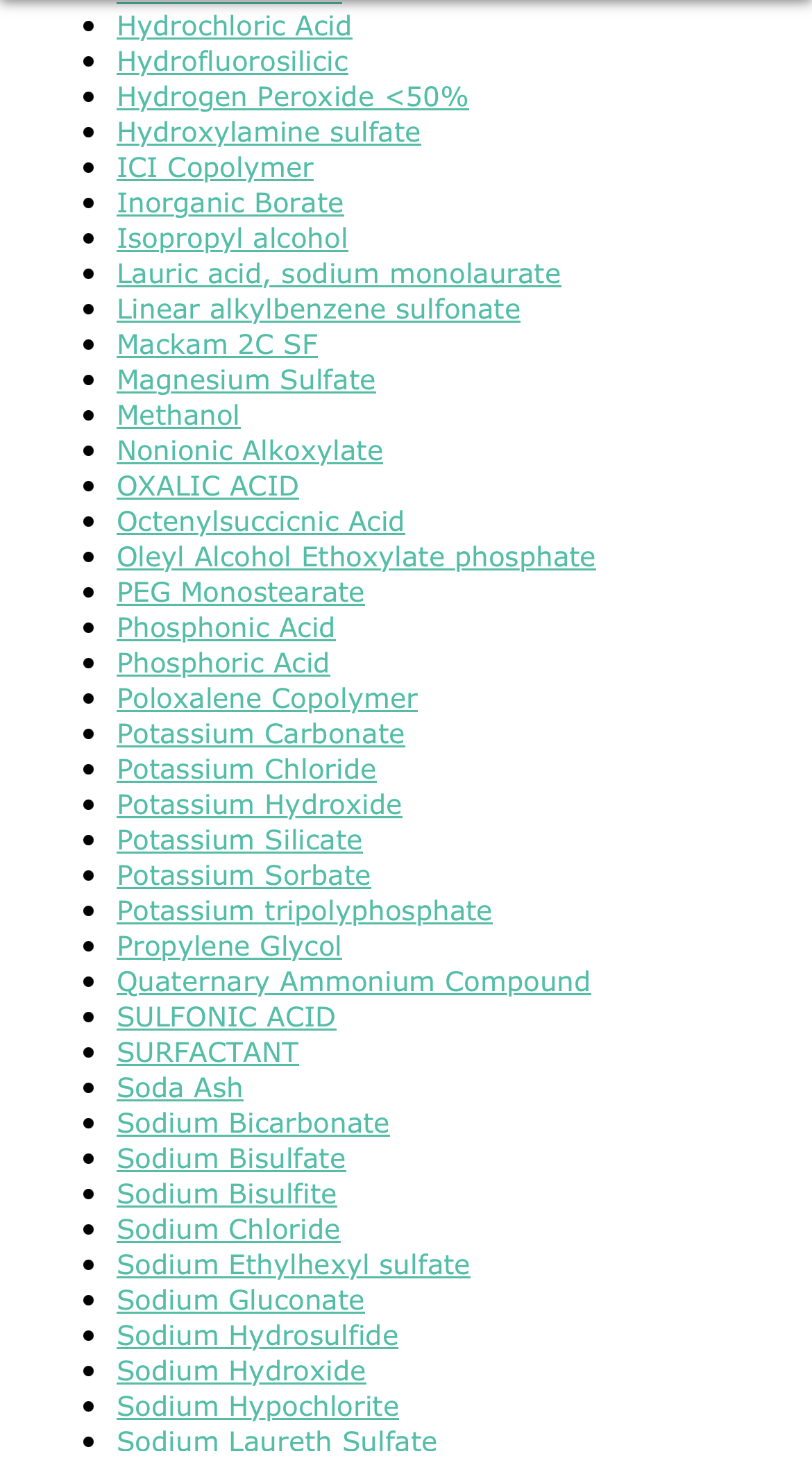 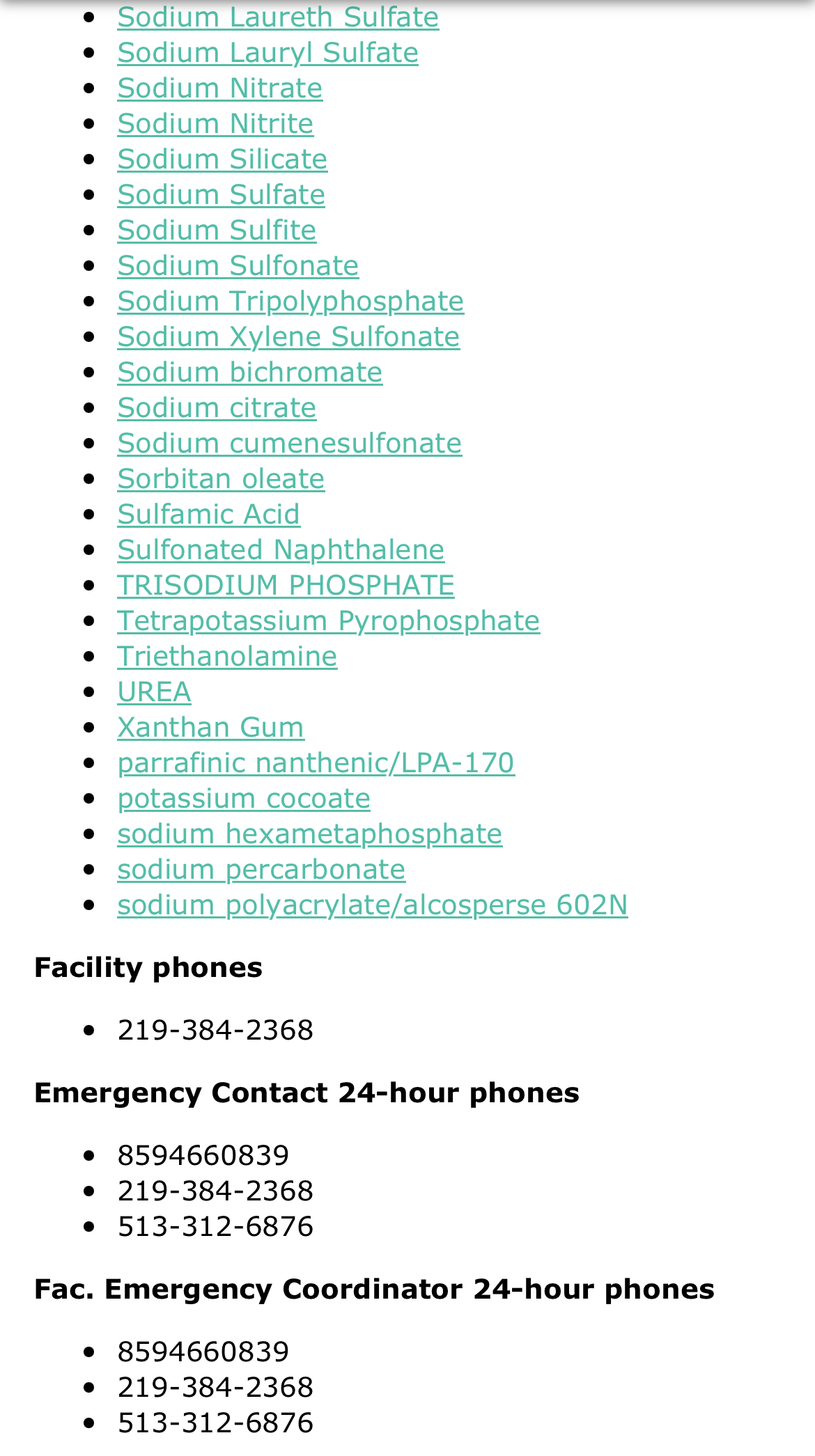 PVS-Nolwood Chemicals, Inc2551 Crescentville Rd
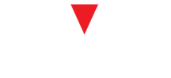 PVS Distribution Sites: 6 (5 in USA, 1 in Canada) **Sharonville Manufacturing Plants: 3 International (Germany, Thailand, Belgium), 12 USATerminal Distribution Sites: 16 USACorporate Headquarters: Detroit, Michigan
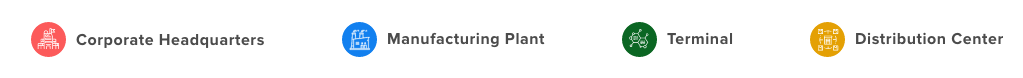 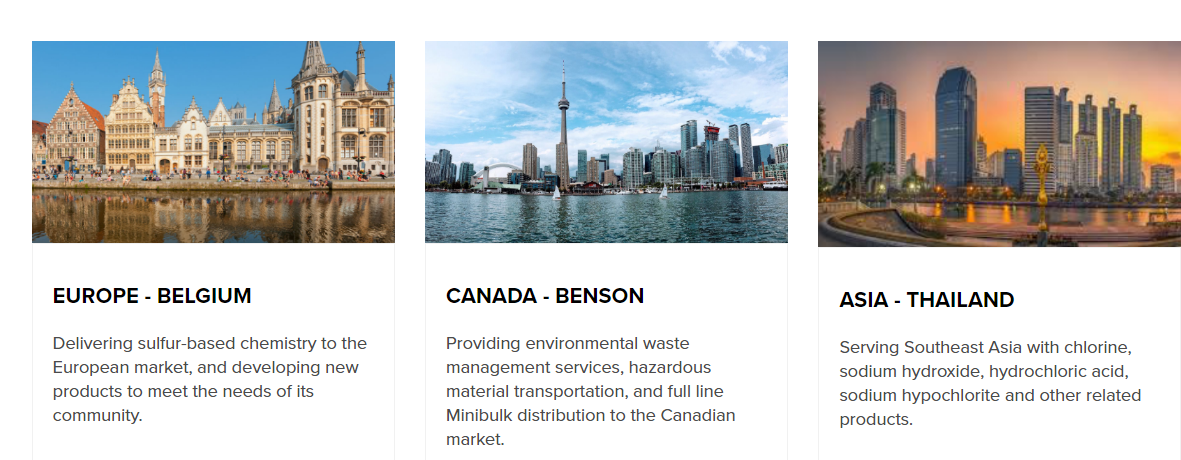 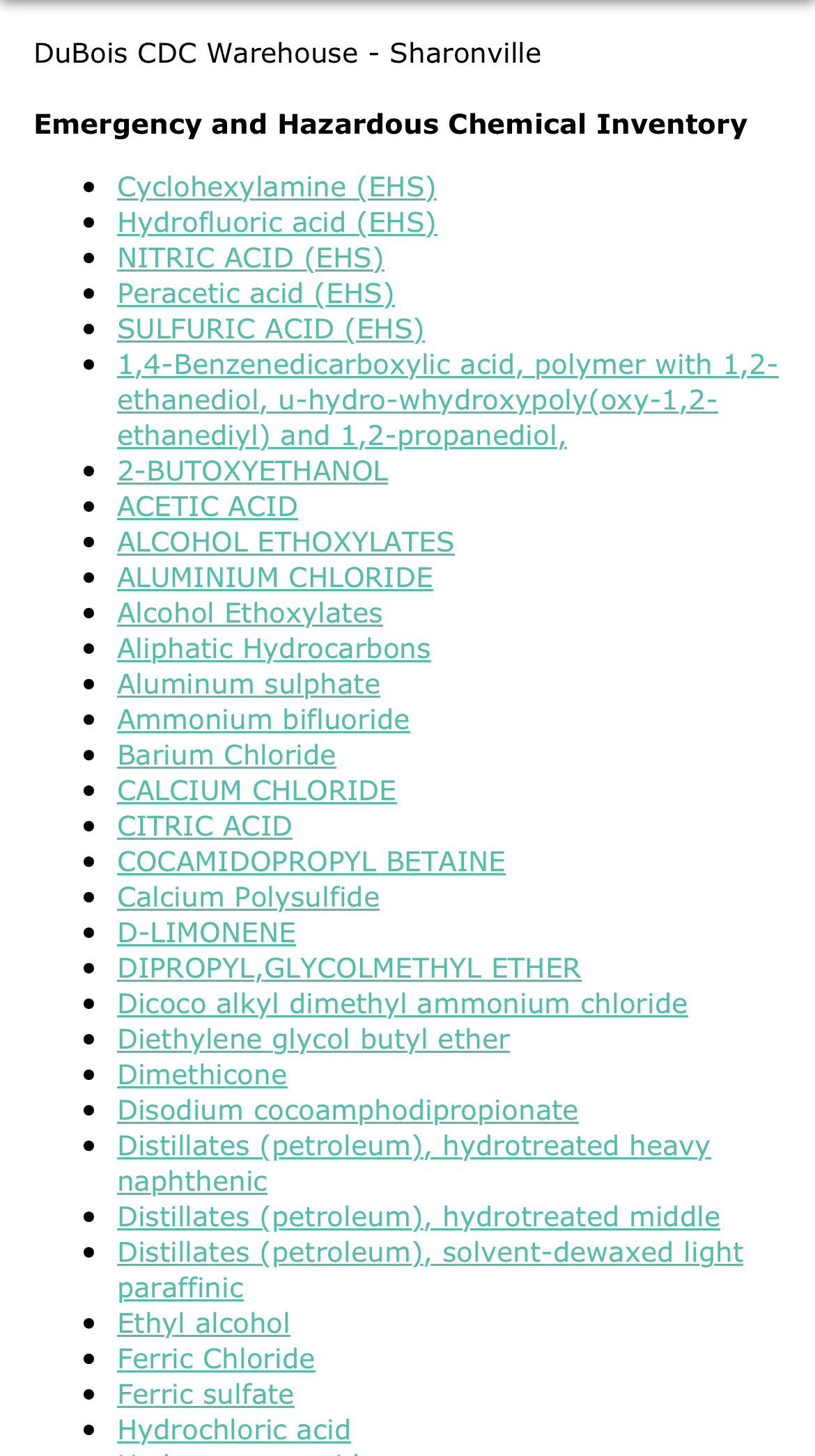 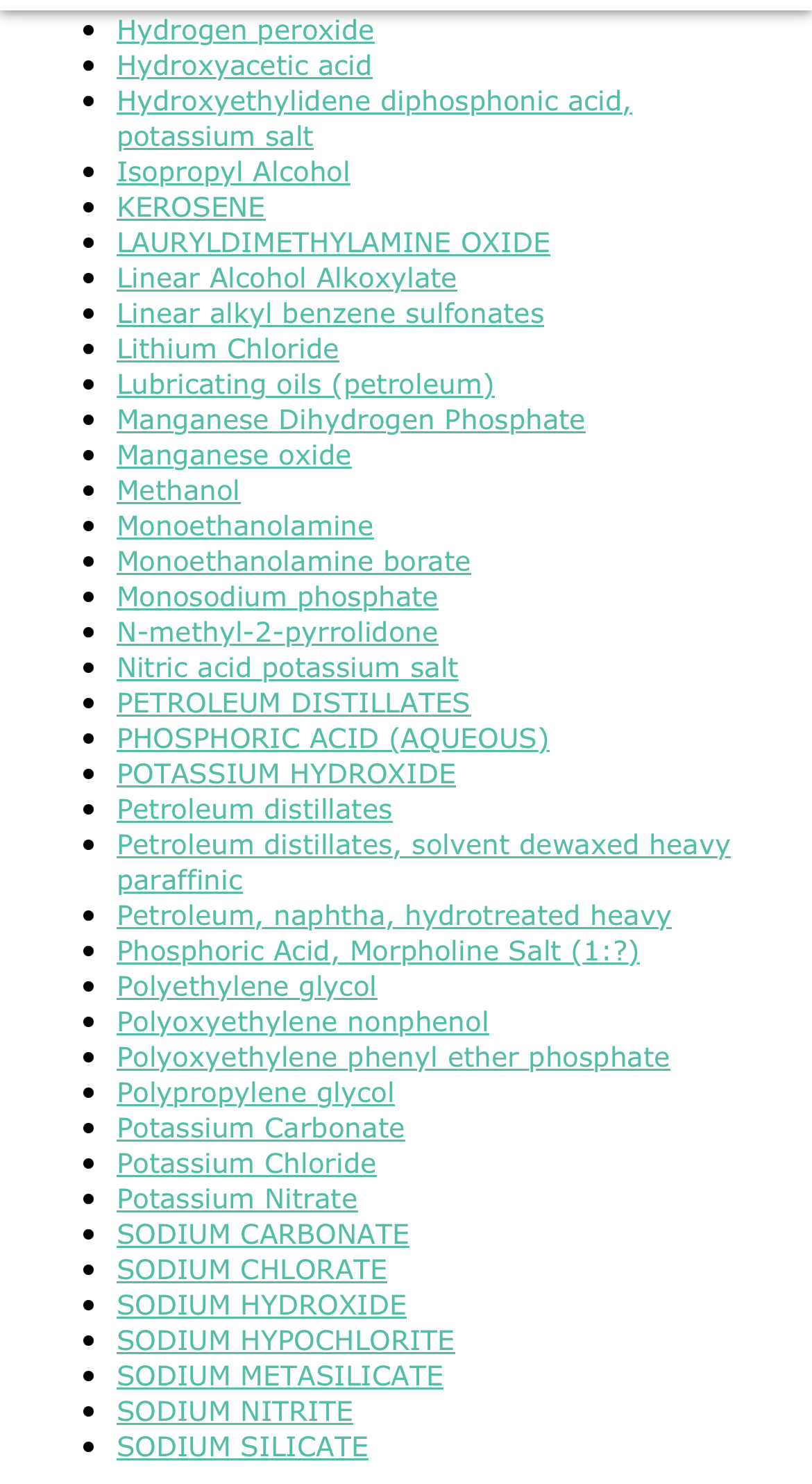 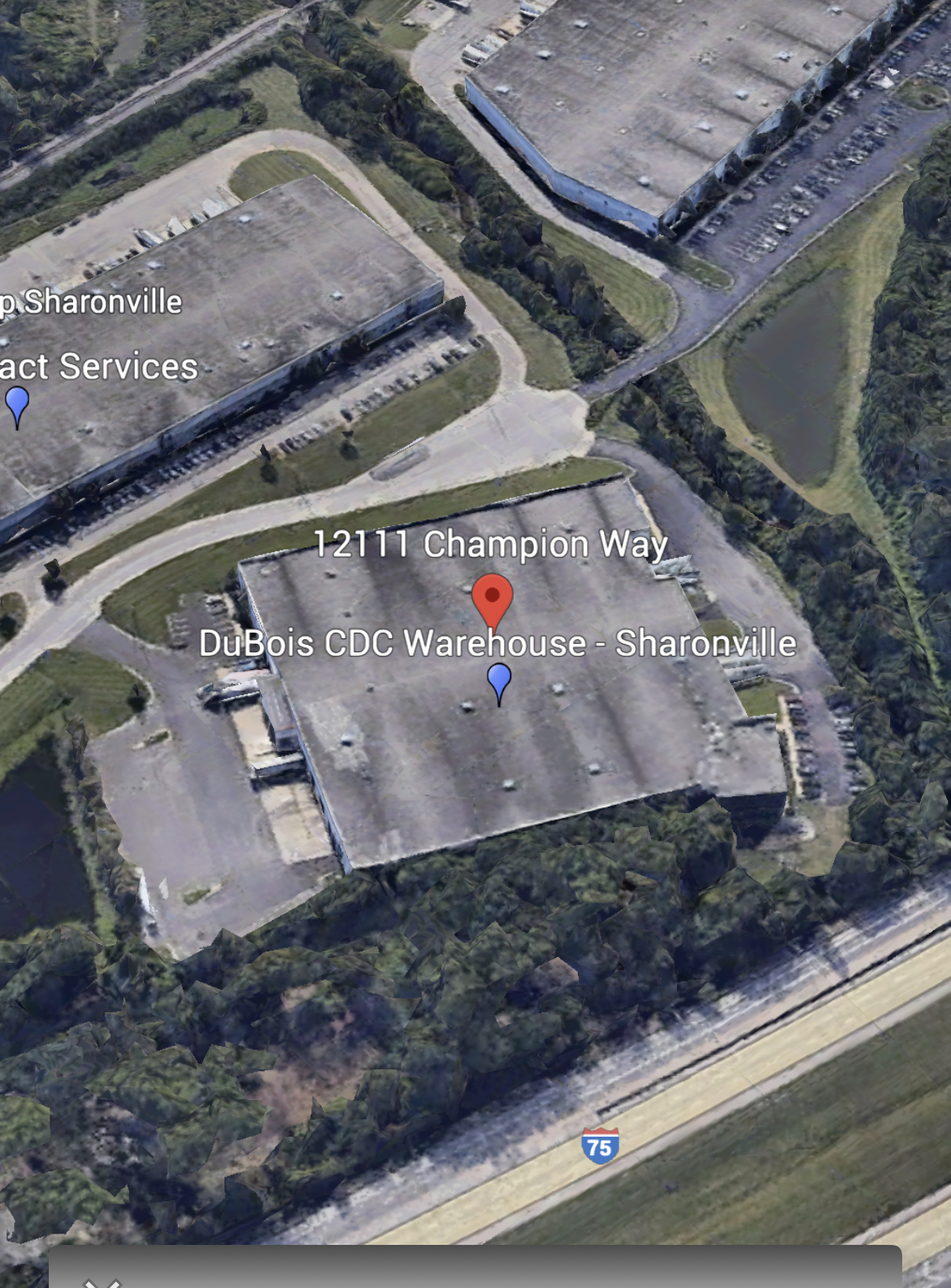 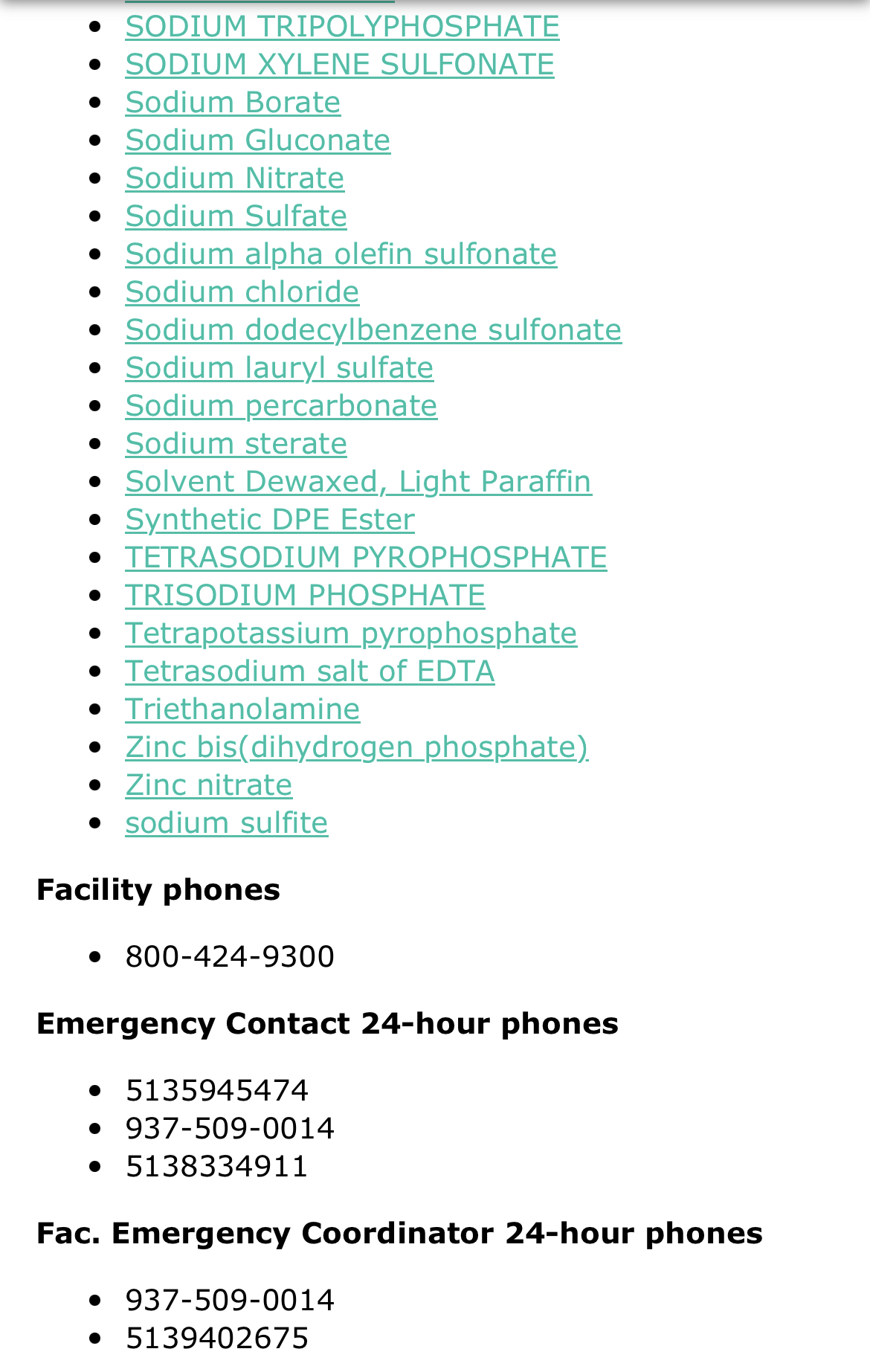 Dubois CDC Warehouse 12111 Champion Way
Sulfuric Acid- a strong acid made by oxidizing solutions of sulfur dioxide and used in large quantities as an industrial and laboratory reagent
Hydrogen Fluoride
Swallowing only a small amount of highly concentrated hydrogen fluoride will affect major internal organs and may be fatal.
Hydrogen fluoride gas, even at low levels, can irritate the eyes, nose, and respiratory tract. Breathing in hydrogen fluoride at high levels or in combination with skin contact can cause death from an irregular heartbeat or from fluid buildup in the lungs.
Even small splashes of high-concentration hydrogen fluoride products on the skin can be fatal. Skin contact with hydrogen fluoride may not cause immediate pain or visible skin damage(signs of exposure).
Don't Try This at Home - 3 - Sulfuric Acid and Sugar - Bing video
https://www.youtube.com/watch?v=aBVdGGml6bU
Useful Tools
ERG Emergency Response Guidebook
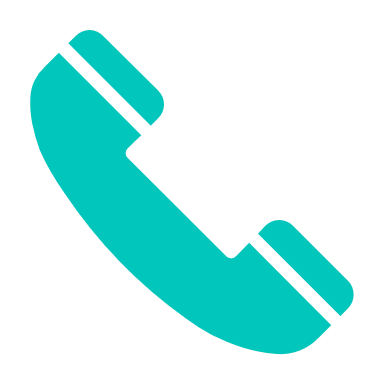 Who do I contact?
Ohio EPA's spill hotline should only be used to report emergencies involving the release of any material that impacts public health or the environment, including chemicals, petroleum, manure, fires/explosions, or to make an emergency notification to Ohio EPA as required by law or by permit.
Please remember that all spills affecting waterways (creeks, storm sewers, sanitary sewers, rivers, lakes) MUST be reported to the OEPA regardless of amount
Any spills over 25 gallons must be reported to OEPA and Hamilton County LEPC
Ohio EPA Spill Line 800-282-9378
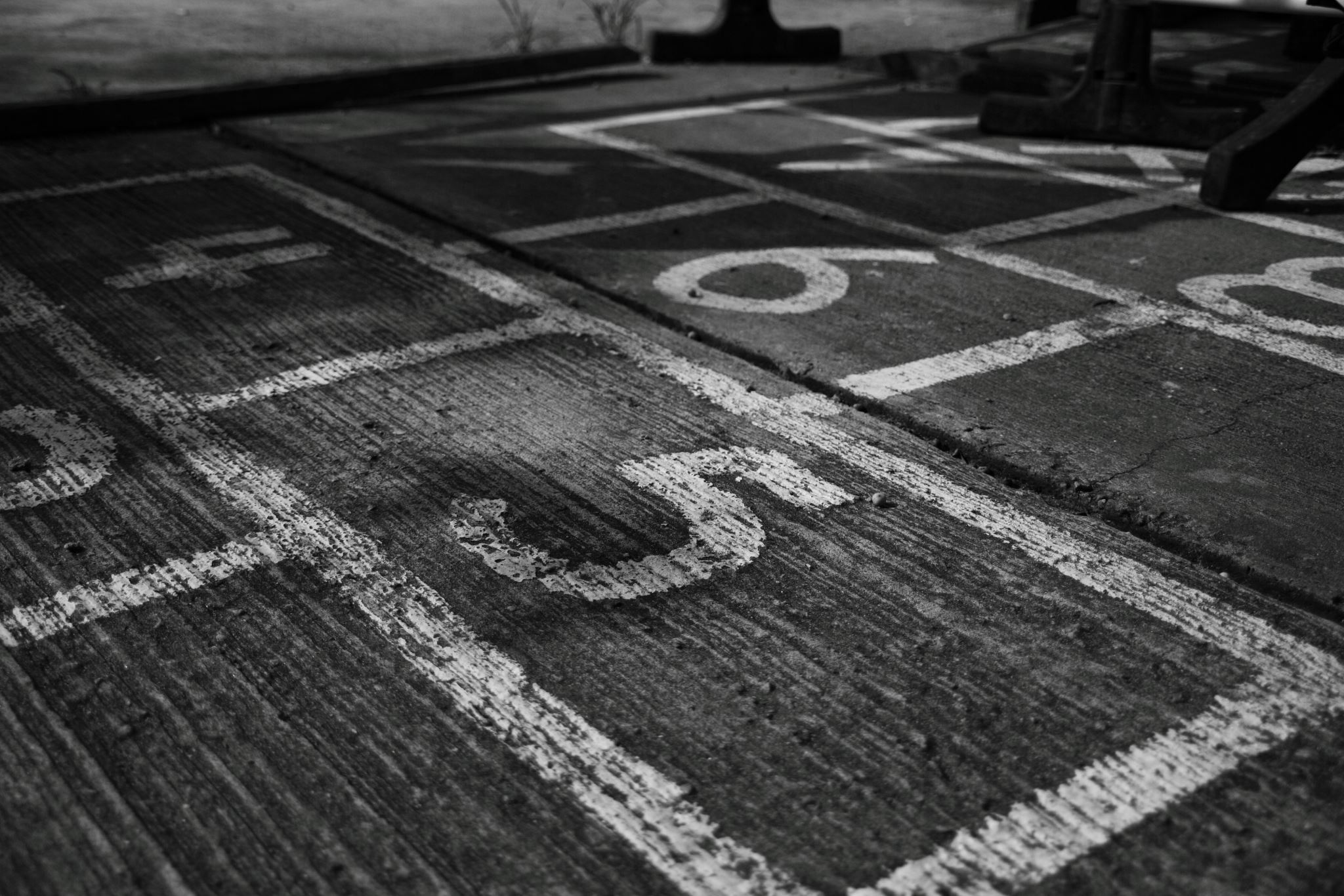 Ohio EPA 800-282-9378
When reporting a spill, release or environmental crime through the spill hotline, be prepared with as much of the following information as possible:
Responsible party (name of carrier, owner, operator or facility).
Date/time (discovered/occurred).
Location (address, cross street, mile marker).
Material(s) (chemical, product, or common name).
Quantity (estimated release/total).
Hazards (extremely hazardous substance, placard, materials safety data sheet [MSDS]).
Affected media/area (air, land or waterway, including threats to ditches, sewers, streams).
Actions/notifications (evacuations, containment, contractor hired).
Contacts on scene (responder cell phone number, responsible party, contractor, facility point of contact).
Other useful information (truck DOT or rail car number, chemical UN ID number, MSDS, etc.).
Hazmat Contact Info
1881 E Crescentville Road
We are in the old Sharonville Fire Station
Office 513-779-1200
M-F 830-330
Fax 513-779-0703
www.gchmu.org

Brooke Matzen – Office Administrator
Brmatzen@gmail.com